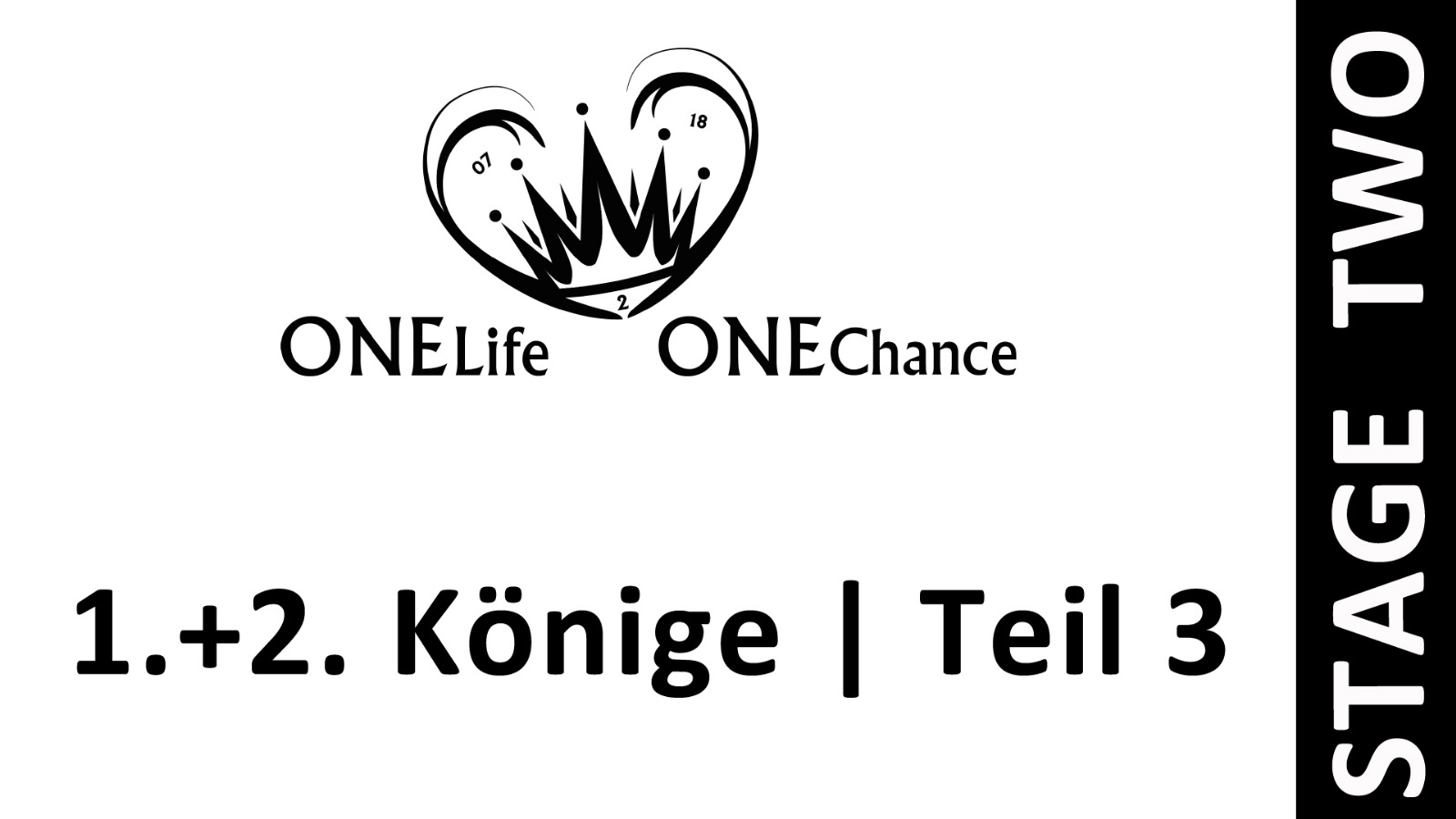 Übersicht
Elia/Elisa: 15 Kapitel (inkl. 2Kö 13) = 31,9%
Prophet: 75 Erwähnungen (2. Platz hinter dem Buch Jeremia)
Einleitung
Die Funktion des Propheten
„Aber Josaphat sprach: Ist hier kein Prophet des HERRN mehr, dass wir durch ihn fragen? 8 Und der König von Israel sprach zu Josaphat: Es ist noch ein Mann da, um durch ihn den HERRN zu befragen;“ 1Kö 22,7-8a
„Denn der Herr, HERR, tut nichts, es sei denn, dass er sein Geheimnis seinen Knechten, den Propheten, offenbart habe.“ Amos 3,7
Einleitung
Der unvergleichliche Prophet
„Einen Propheten aus deiner Mitte, aus deinen Brüdern, gleich mir, wird der HERR, dein Gott, dir erwecken; auf ihn sollt ihr hören;“ Dt 18,15
„Warum taufst du denn, wenn du nicht der Christus bist noch Elia noch der Prophet?“ Joh 1,25b
Einleitung
Der unvergleichliche Prophet
„Nachdem Gott vielfältig und auf vielerlei Weise ehemals zu den Vätern geredet hat in den Propheten, 2 hat er am Ende dieser Tage zu uns geredet im Sohn […] welcher, die Ausstrahlung seiner Herrlichkeit und der Abdruck seines Wesens seiend“ Hebr 1,1-2a.3a
„Glaubst du nicht, dass ich in dem Vater bin und der Vater in mir ist? Die Worte, die ich zu euch rede, rede ich nicht von mir selbst aus; der Vater aber, der in mir bleibt, er tut die Werke.“ Joh 14,10
Die Hauptakteure
Elia (mein Gott ist Jahwe)
Ein Prophet, aber ein Mensch wie jeder andere
„Elia war ein Mensch von gleichen Empfindungen wie wir; und er betete ernstlich“ Jak 5,17
Die Hauptakteure
Elia (mein Gott ist Jahwe)
Ein Prophet, aber ein Mensch wie jeder andere
Sieben Wunder
Einziger Prophet mit einem direkten Nachfolger
Er wurde in den Himmel entrückt
Johannes der Täufer als Nachfolger in seinem Geist
Zusammen mit Mose bei der Verklärung Jesu
Mit ihm begründet Paulus die Lehre des jüdischen Überrests
„Oder wisst ihr nicht, was die Schrift in der Geschichte Elias sagt?“ Röm 11,2b
Die Hauptakteure
Ahab und Isebel
„Und Ahab, der Sohn Omris, tat, was böse war in den Augen des HERRN, mehr als alle, die vor ihm gewesen waren. 31 Und es geschah – war es zu wenig, dass er in den Sünden Jerobeams, des Sohnes Nebats, wandelte? –, dass er Isebel, die Tochter Etbaals, des Königs der Sidonier, zur Frau nahm; und er ging hin und diente dem Baal und beugte sich vor ihm nieder.“ 1Kö 16,30-31
Die Hauptakteure
Isebel
Thyatira
„Aber ich habe gegen dich, dass du die Frau Isebel duldest, die sich eine Prophetin nennt, und sie lehrt und verführt meine Knechte, Hurerei zu treiben und Götzenopfer zu essen.“ Offb 2,20
Die Hauptakteure
Isebel
Salomo
Ephesus
Pergamon
Laodizea
Smyrna
Sardes
Thyatira
Philadelphia
„Aber ich habe gegen dich, dass du deine erste Liebe verlassen hast.“ Offb 2,4
Die Hauptakteure
Hadad
Reson
Isebel
Salomo
Ephesus
Pergamon
Laodizea
Smyrna
Sardes
Thyatira
Philadelphia
„Siehe, der Teufel wird einige von euch ins Gefängnis werfen, damit ihr geprüft werdet, und ihr werdet Drangsal haben zehn Tage“ Offb 2,10b
Die Hauptakteure
Hadad
Reson
Isebel
Jerobeam
Salomo
Ephesus
Pergamon
Laodizea
Smyrna
Sardes
Thyatira
Philadelphia
„Aber ich habe ein weniges gegen dich, dass du solche dort hast, die die Lehre Bileams festhalten, der den Balak lehrte, einen Fallstrick vor die Söhne Israels zu legen, Götzenopfer zu essen und Hurerei zu treiben.“ Offb 2,14
Die Hauptakteure
Hadad
Reson
Jehu
Isebel
Jerobeam
Salomo
Ephesus
Pergamon
Laodizea
Smyrna
Sardes
Thyatira
Philadelphia
„denn ich habe deine Werke nicht für vollkommen befunden vor meinem Gott.“ Offb 3,2b
Die Hauptakteure
Hadad
Reson
Jehu
Isebel
Jerobeam
Salomo
Josia
Ephesus
Pergamon
Laodizea
Smyrna
Sardes
Thyatira
Philadelphia
„Weil du das Wort meines Ausharrens bewahrt hast, werde auch ich dich bewahren vor der Stunde der Versuchung“ Offb 3,2b
Die Hauptakteure
Hadad
Reson
Jehu
Isebel
Jerobeam
Zedekia
Salomo
Josia
Ephesus
Pergamon
Laodizea
Smyrna
Sardes
Thyatira
Philadelphia
„und du weißt nicht, dass du der Elende und Jämmerliche und arm und blind und nackt bist“ Offb 3,17b
Die Hauptakteure
Baal
El
Aschera
Schöpfer
Schöpferin
Teuflische Imitation der Dreieinigkeit Gottes!
Baal
Berg-Gott
Blitz, Regen- und Gewittergott
Die Hauptakteure
Feuer vom Himmel
„Da sandte er zu ihm einen Obersten über Fünfzig und seine Fünfzig. Und er ging zu ihm hinauf, und siehe, er saß auf dem Gipfel des Berges; und er sprach zu ihm: Mann Gottes, der König sagt: Komm herab! 10 Aber Elia antwortete und sprach zu dem Obersten über Fünfzig: Und wenn ich ein Mann Gottes bin, so fahre Feuer vom Himmel herab und fresse dich und deine Fünfzig! Da fuhr Feuer vom Himmel herab und fraß ihn und seine Fünfzig.“ 2Kö 1,9-10
„Da fuhr Feuer Gottes vom Himmel herab und fraß ihn und seine Fünfzig.“ 2Kö 1,12b
Feuer vom Himmel
„Als aber die Jünger Jakobus und Johannes es sahen, sprachen sie: Herr, willst du, dass wir sagen, Feuer solle vom Himmel herabfallen und sie verzehren, wie auch Elia tat? 55 Er wandte sich aber um und tadelte sie.“ Lk 9,54-55
Elia:		Boten des Königs von Samaria (2Kö 1,3)
Jesus:		Dorf der Samariter (Lk 9,52)
Feuer vom Himmel
Feuer = Gericht Gottes
Karmel
Ein Opfer
Jesus am Kreuz
„Auf mir liegt schwer dein Grimm, und mit allen deinen Wellen hast du mich niedergedrückt.“ Ps 88,8
Feuer vom Himmel
Feuer = Gericht Gottes
Karmel
Berg um Samaria
Viele  Opfer (102)
Ein Opfer
Trübsalszeit
Jesus am Kreuz
„Denn siehe, der Tag kommt, brennend wie ein Ofen; und alle Übermütigen und alle Täter der Gottlosigkeit werden zu Stoppeln werden; und der kommende Tag wird sie verbrennen, spricht der HERR der Heerscharen, so dass er ihnen weder Wurzel noch Zweig lassen wird.“ Mal 3,19
Feuer vom Himmel
„Und der dritte Oberste über Fünfzig ging hinauf und kam und beugte seine Knie vor Elia, und er flehte ihn an und sprach zu ihm: Mann Gottes, möge doch mein Leben und das Leben deiner Knechte, dieser Fünfzig, teuer sein in deinen Augen!“ 2Kö 1,13b
51 Überlebende und 102 Tote = 1/3 Überlebende
„Und es wird geschehen im ganzen Land, spricht der HERR: Zwei Teile davon werden ausgerottet werden und verscheiden, aber der dritte Teil davon wird übrig bleiben.“ Sach 13,8
„auszurufen das Jahr des Wohlgefallens des HERRN und den Tag der Rache unseres Gottes“ Jes 61,2b
„Nachdem Gott vielfältig und auf vielerlei Weise ehemals zu den Vätern geredet hat in den Propheten, 2 hat er am Ende dieser Tage zu uns geredet im Sohn, den er gesetzt hat zum Erben aller Dinge, durch den er auch die Welten gemacht hat; 3 welcher, die Ausstrahlung seiner Herrlichkeit und der Abdruck seines Wesens seiend und alle Dinge durch das Wort seiner Macht tragend, nachdem er durch sich selbst die Reinigung von den Sünden bewirkt, sich gesetzt hat zur Rechten der Majestät in der Höhe;“ Hebr 1,1-3
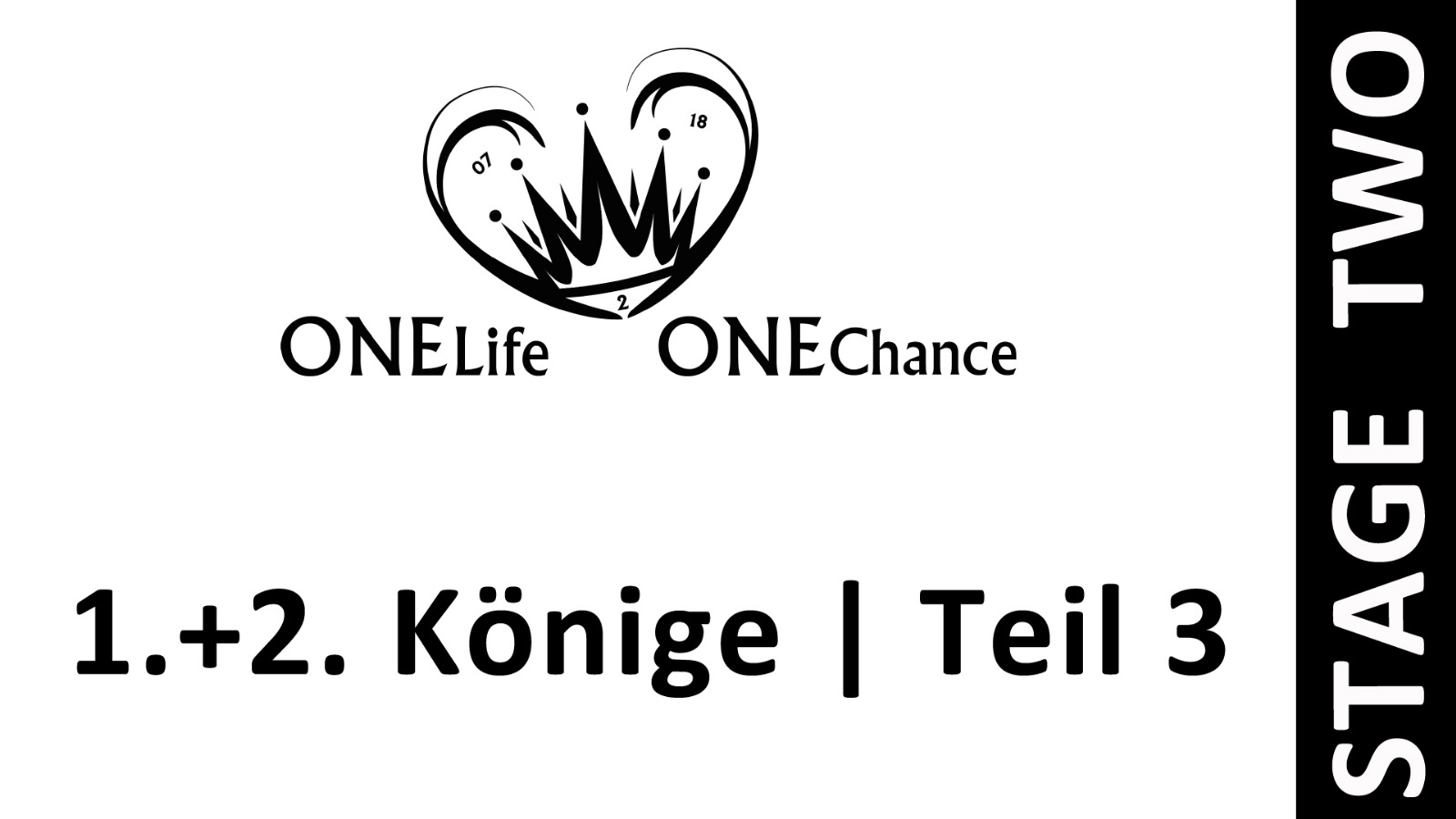